Hub and EOSC portfolios
Rules of Participation
Diego Scardaci (EGI), AMB Co-Chair
Budapest, 25 November 2019
Outline
EOSC-hub contribution to EOSC portfolios and Federating Core
	
Rules of Participation
1st EOSC-hub Review, Luxembourg 8-9 Oct 2019
2
The landscape
EOSC-hub project
Service
Service
Service
Service
Service
Service
Service
Service
Research domain
Service
Service
Service
Service
Service
Service
Service
Service
Service
Service
Service
Service
Provider domain
EOSC ‘Hub’
1st EOSC-hub Review, Luxembourg 8-9 Oct 2019
3
Two portfolios
(Full) EOSC Service Portfolio
Other groups
EOSC Service Portfolio
Regional Hub
Thematic project
External facing portfolio
Direct benefit to researchers: common and thematic services
Indirect benefit via Service providers: offer them additional capabilities for their services
Enable excellent research
EOSC-hub contribution to larger EOSC service portfolio
The Hub Portfolio
Internal: serve hub operators & service providers
Enable EOSC operation
Integrate with services from providers
1st EOSC-hub Review, Luxembourg 8-9 Oct 2019
4
The Hub Portfolio
The Hub Portfolio
EOSC hub AAI
Functions & central services
EOSC hub AAI
EOSC hub accounting
EOSC hub CMDB
EOSC hub collaboration software
EOSC hub helpdesk
EOSC hub monitoring
EOSC hub operations portal
EOSC hub service portfolio management tool
EOSC Portal & Marketplace
External services
Interoperability specifications
EGI 
Check-In
EUDAT B2Access
Indigo IAM
Technical component services
Technical component services
Technical component services
Example: Check-In
Part of EOSC hub AAI – help power the hub vis use of Hub portfolio services 
Can be integrated with external services so they can work with EOSC-hub AAI via integration with Hub Portfolio services and components
Can be deployed separately from EOSC hub via external EOSC Service Portfolio
1st EOSC-hub Review, Luxembourg 8-9 Oct 2019
5
The EOSC Service Portfolio: EOSC-hub
EOSC (hub) Service Portfolio
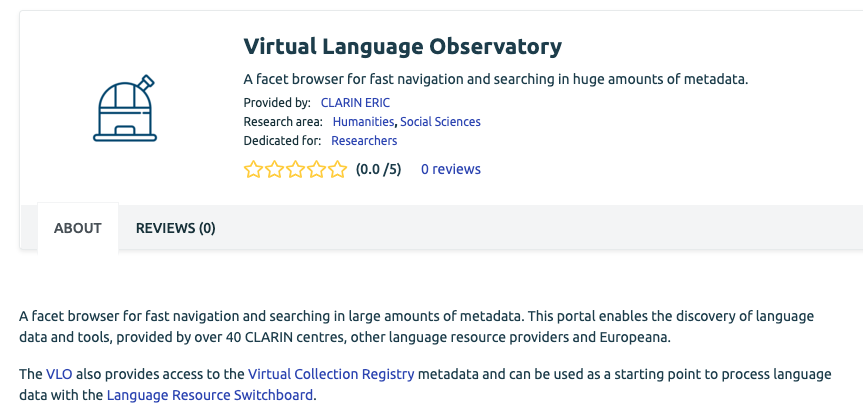 Thematic Services
Address a specific research community
From ESFRIs, national projects, international initiatives
Task T7.1
CLARIN
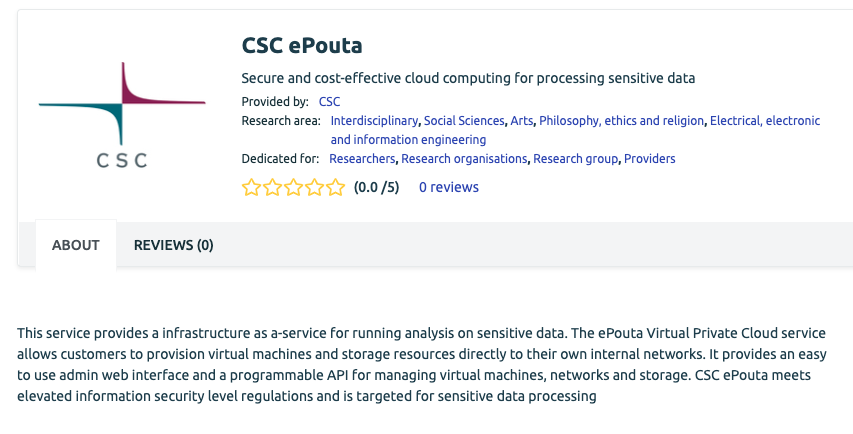 Common Services
Provide generic functionalities that can apply to multiple domains
From technology providers, research projects, national groups
Includes services also seen as components in Hub Portfolio
Task T6.6
Sensitive data
1st EOSC-hub Review, Luxembourg 8-9 Oct 2019
6
The EOSC Service Portfolio: beyond the project
EOSC Portal
Service Catalogue & Marketplace
EOSC-hub Project
Wider EOSC community
EOSC (hub) Service Portfolio
Thematic Services
Service
Service
Service
Service
Service
Service
Service
Service
Service
Service
Service
Common Services
Service
Service
Service
Service
Service
Service
Service
Service
Service
1st EOSC-hub Review, Luxembourg 8-9 Oct 2019
7
EOSC Portal: 2020
Customers / Users
EOSC Portal
EOSC Enhance project
Service Catalogue - ‘EOSC-hub Marketplace’
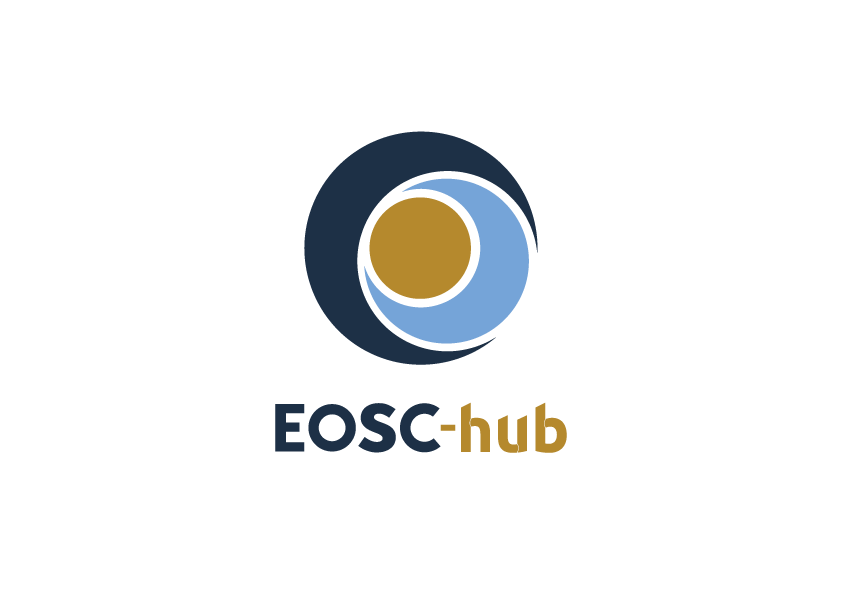 EOSC (hub) Service Portfolio
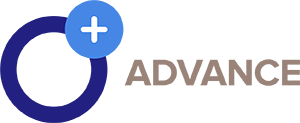 Service Portfolio – eInfraCentral backend
Thematic Services
Service
Service
eInfraCentral listing 

Archived from project, not onboarding
EOSC-hub Project
Wider EOSC community
Common Services
Regional Hubs
Thematic projects
Other groups
National projects
Service
Service
1st EOSC-hub Review, Luxembourg 8-9 Oct 2019
8
Onboarding Process: today
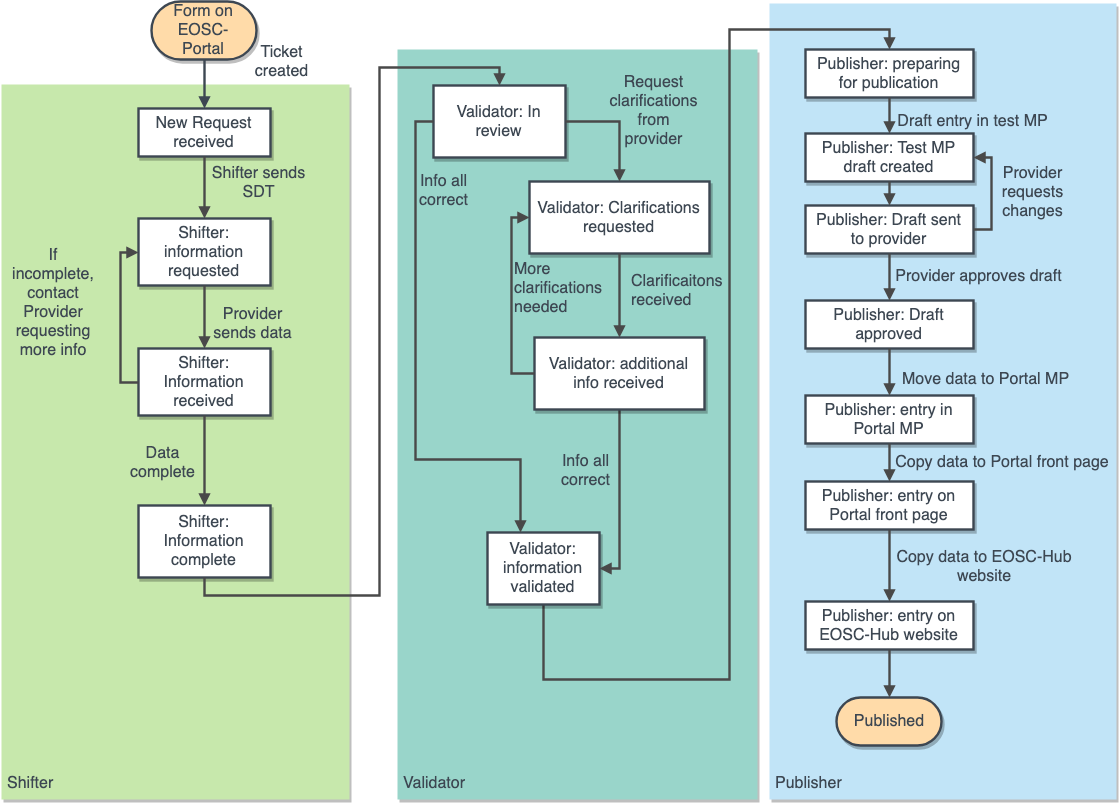 9
Onboarding Process: today
1st EOSC-hub Review, Luxembourg 8-9 Oct 2019
10
Onboarding Process: results
https://marketplace.eosc-portal.eu/
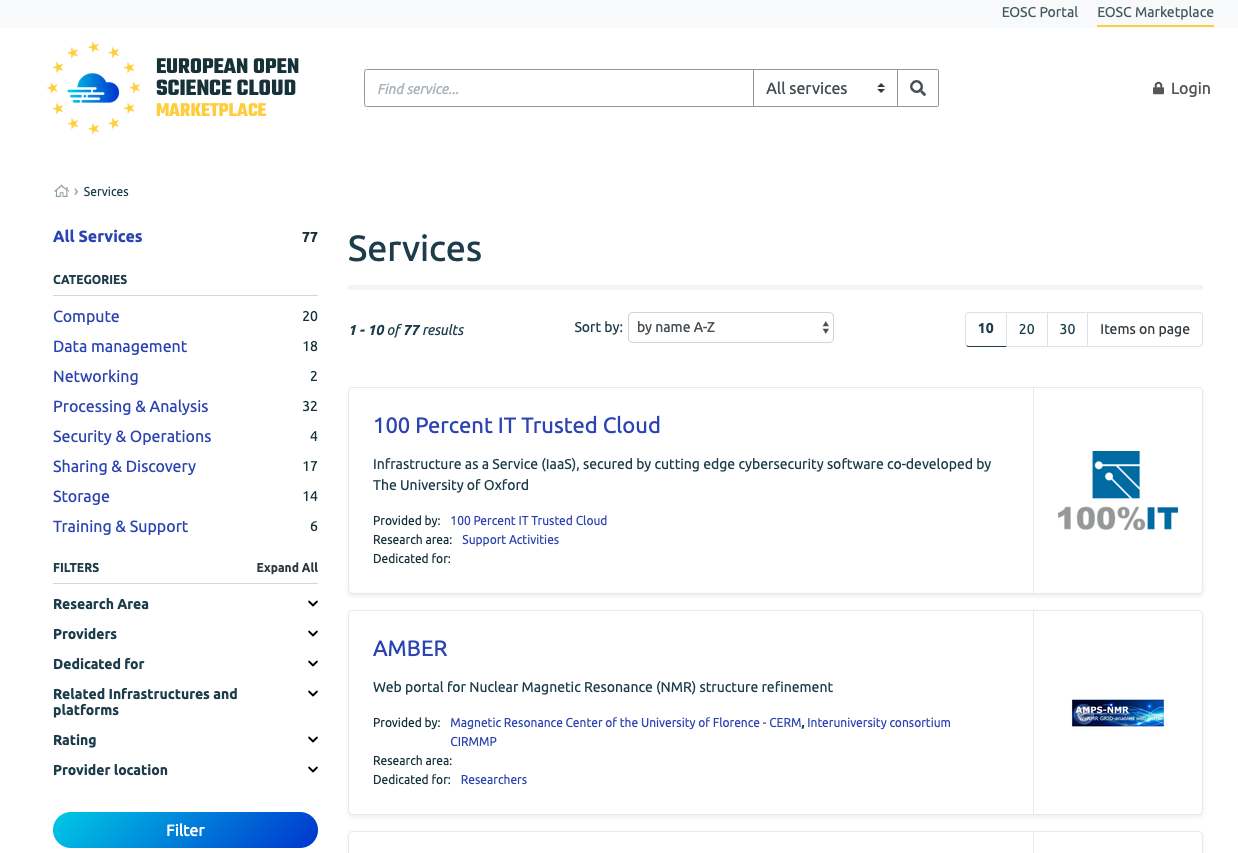 1st EOSC-hub Review, Luxembourg 8-9 Oct 2019
11
Onboarding to the Portal
Providers
Categories
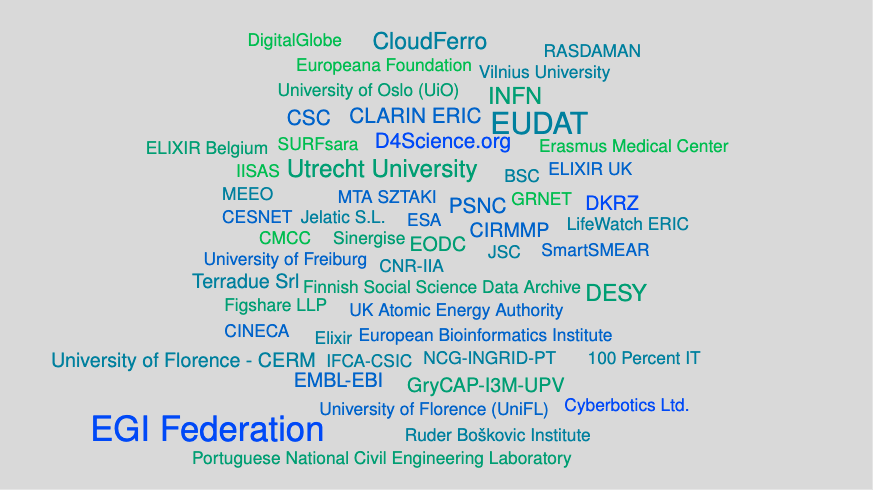 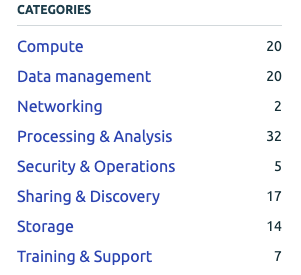 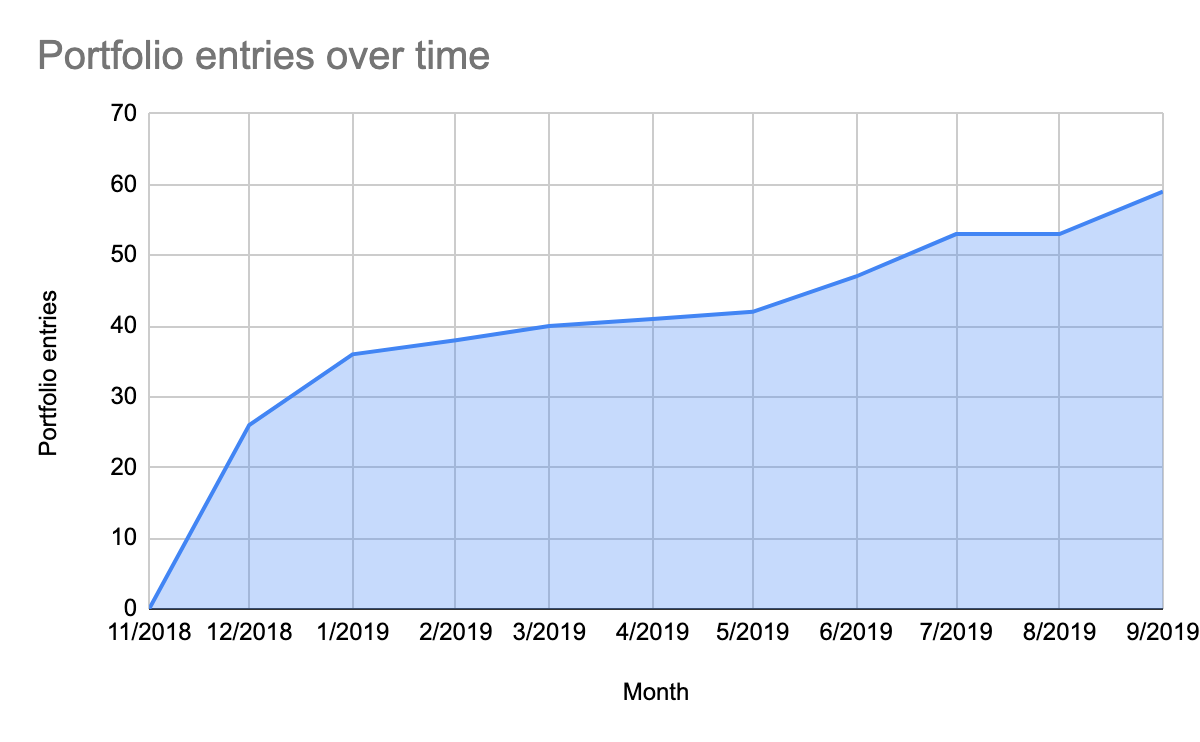 Research disciplines
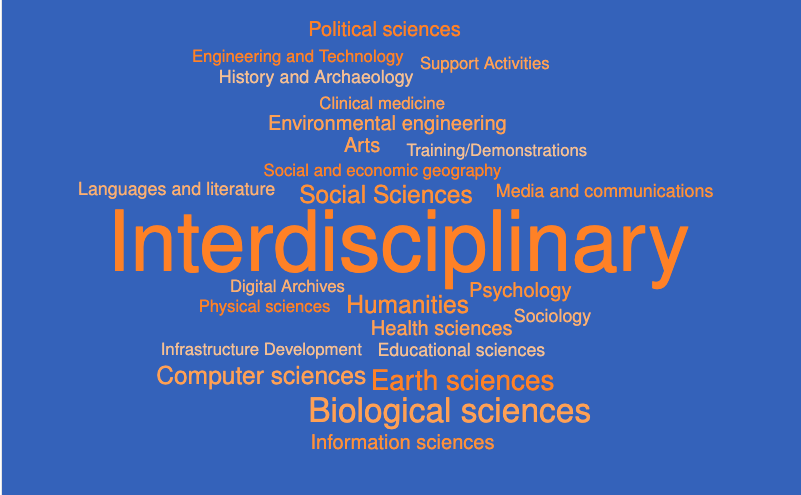 1st EOSC-hub Review, Luxembourg 8-9 Oct 2019
12
The ‘federating core’ and the wider EOSC
Data :
e.g. ESFRI data sets, certified data sets, data catalogue listings
Common services:
e.g. Data management, analytics, visualisation
Thematic services:
e.g. RI services, thematic e-Infra services
EOSC 
Service 
Portfolio
EOSC 
Data
Portfolio
Shared resources:
Generic data processing services, public good data
EOSC 
Federating
Core
EOSC 
Federating
Core
Hub portfolio:
Key Access Enabling  Services, e.g. AAI, Marketplace etc.
Compliance framework:
Rules of Participation, 
Service Management System, 
policies
1st EOSC-hub Review, Luxembourg 8-9 Oct 2019
13
The ‘federating core’ and the wider EOSC
Data :
e.g. ESFRI data sets, certified data sets, data catalogue listings
Common services:
e.g. Data management, analytics, visualisation
Thematic services:
e.g. RI services, thematic e-Infra services
EOSC 
Service 
Portfolio
EOSC 
Data
Portfolio
Shared resources:
Generic data processing services, public good data
EOSC 
Federating
Core
EOSC 
Federating
Core
Hub portfolio:
Key Access Enabling  Services, e.g. AAI, Marketplace etc.
Compliance framework:
Rules of Participation, 
Service Management System, 
policies
1st EOSC-hub Review, Luxembourg 8-9 Oct 2019
14
Outline
EOSC-hub contribution to EOSC portfolios and Federating Core
	
Rules of Participation
1st EOSC-hub Review, Luxembourg 8-9 Oct 2019
15
Rules of Participation
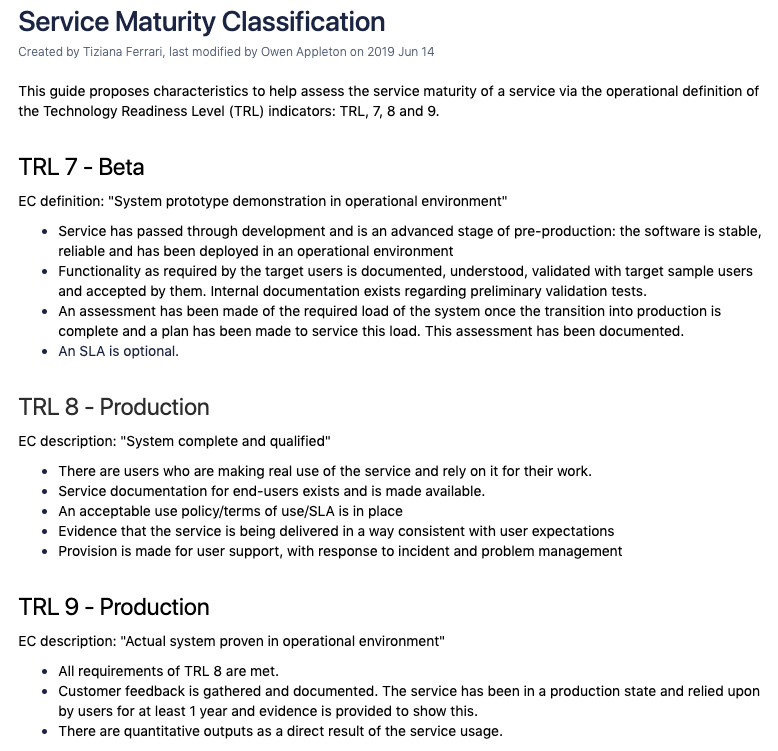 Cross-project taskforce (wp1-6,9,13) on criteria for participation
Areas of work
Service maturity classification (including harmonization across e-Infrastructures)
Service Description Template (SDT)
Providing guidance for security policy work
Classification, onboarding of services (next slides)
Provides input to EOSC RoP WG
1st EOSC-hub Review, Luxembourg 8-9 Oct 2019
16
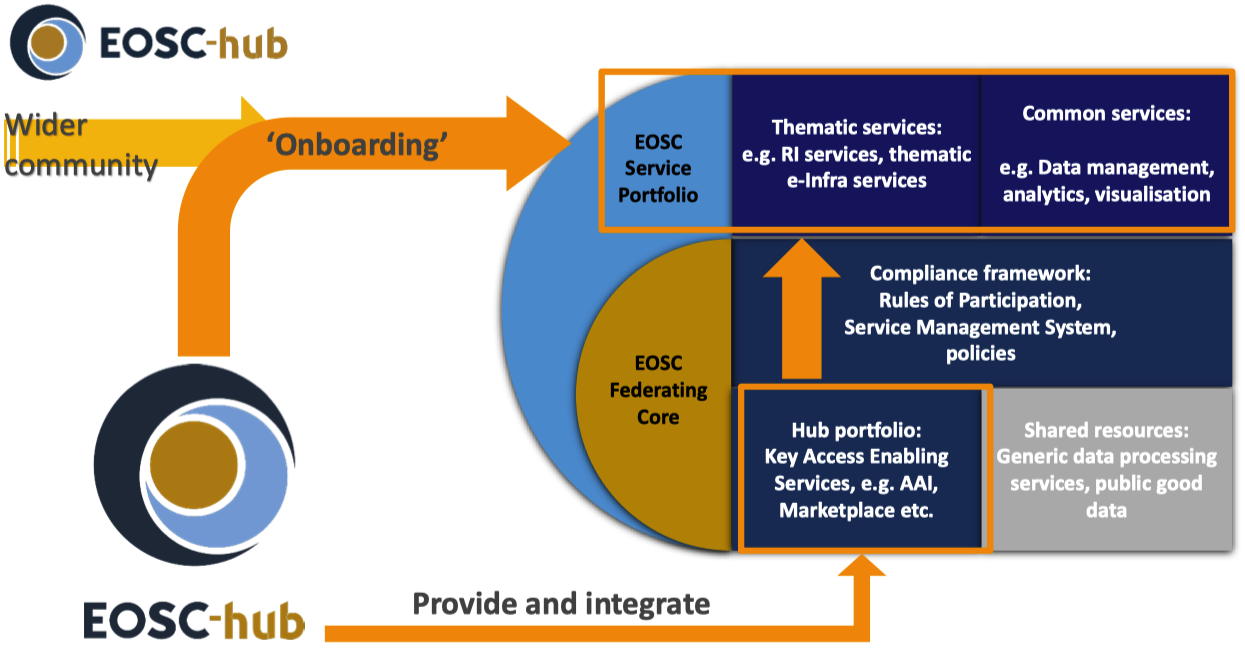 RoP – Onboarding within EOSC-hub
Onboarding procedure
1st EOSC-hub Review, Luxembourg 8-9 Oct 2019
17
RoP – Onboarding Workflow
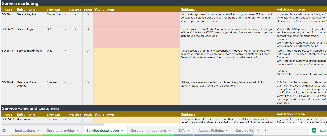 EOSC Service Portfolio
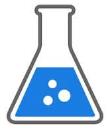 ACS:
A Chemistry
Service
Service Catalogue
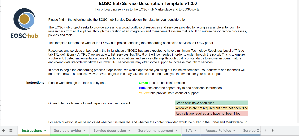 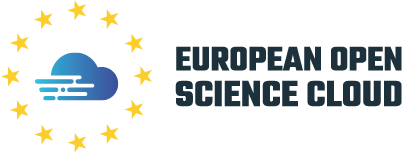 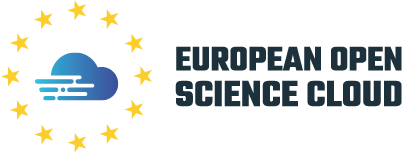 Thematic
Services
EOSC Portal
EOSC Portal
Request onboarding
Fill SDT
Onboarding Shifter
Service Validator
Service in Portfolio
Published
5 people in
weekly rota
(T2.2)
8 people in 
weekly rota
(T4.1)
1 person 
(WP3)
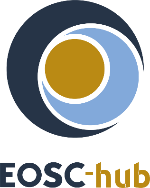 1st EOSC-hub Review, Luxembourg 8-9 Oct 2019
18
RoP – General approach for onboarding EOSC Portfolio services
New approach – package-based onboarding
Package: AAI, helpdesk etc.
Pragmatic – addresses provider needs from EOSC
Under active development  
Onboarding requirements based on package(s) chosen
Details still under discussion
Original approach – 3 levels of integration
Level of provider’s SMS maturity
Based on which EOSC-hub SMS integration
HIGH-level required following EOSC-hub SMS
Too course-grained and rigid
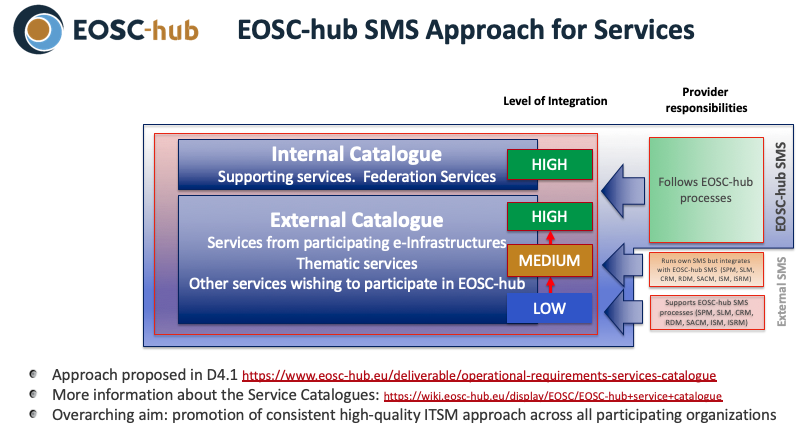 Possible packages & onboarding requirements
AAI
Helpdesk as a Service
Trusted IdP
SIRFTI compliance
2nd line support
SLAs defined
Marketplace for listing
SLA
§
Minimal SDT information
Completed OLA
Monitoring present
Capacity, continuity plans
Marketplace for ordering
Order management
1st EOSC-hub Review, Luxembourg 8-9 Oct 2019
19